TALLER EN CATEDU 


SEO PARA BLOGGERS

ENAMORA A GOOGLE CON TU BLOG EDUCATIVO
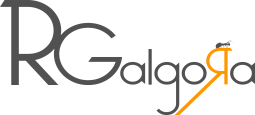 ANTES DE METERNOS EN FAENA…

Periodismo
Madrid, Dublín, Roma, Huesca…
AXA, Prisa, Yahoo, Cuatro, Mediaset…
2015 - www.Rgalgora.com
Otros proyectos: marca personal, cursos...
6 términos que me definen: 
meditación, Naturaleza, animales, deporte, 
viajar y tortilla de patata.
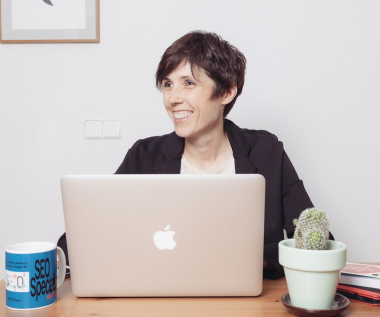 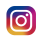 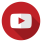 @Rgalgora
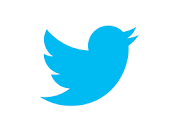 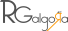 AHORA QUE YA ME CONOCÉIS…
TAMBIÉN OS QUIERO CONOCER
 UN POCO MÁS...
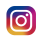 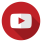 @Rgalgora
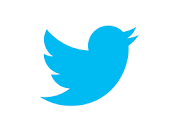 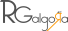 ¿QUIÉN SE SIENTE IDENTIFICADO/A?
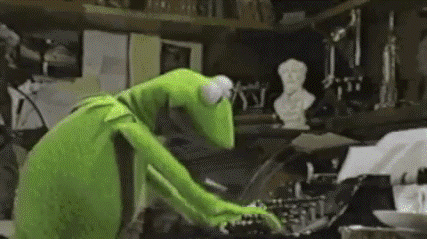 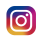 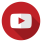 @Rgalgora
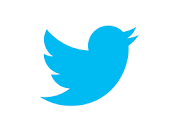 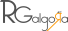 ¿QUIÉN SE SIENTE IDENTIFICADO/A?
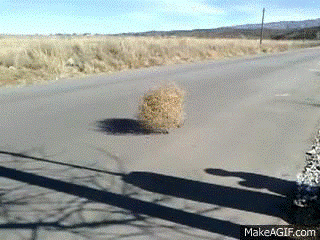 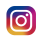 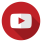 @Rgalgora
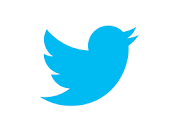 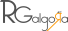 LA CLAVE PRIMARIA ESTÁ EN
LAS PALABRAS CLAVE

...VALGA LA REDUNDANCIA
AUNQUE HAY MÁS FACTORES
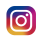 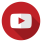 @Rgalgora
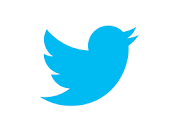 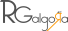 I PRÁCTICA DEL TALLER
APUNTAR EN UNA HOJA UN TEMA DEL QUE OS GUSTARÍA ESCRIBIR
EN VUESTRO BLOG.
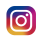 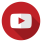 @Rgalgora
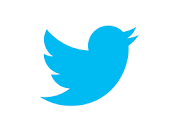 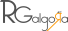 BUSCAR PALABRAS CLAVE

QUÉ ES UNA PALABRA CLAVE
TIPOLOGÍA DE PALABRAS CLAVE: GENERAL, LSI, LONGTAIL
INTENCIÓN DE BÚSQUEDA
EXTENSIÓN: MOZ 
AUTOCOMPLETADO DE GOOGLE Y PALABRAS RELACIONADAS
ANSWERTHEPUBLIC
PLANIFICADOR PALABRAS CLAVE
AHREF (DE PAGO) 
VIDIQ
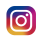 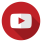 @Rgalgora
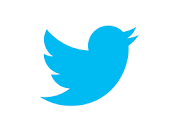 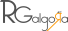 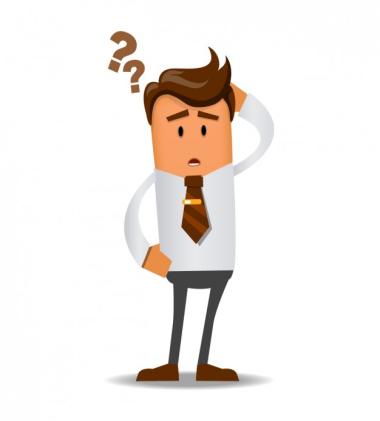 ¿QUÉ ES UNA PALABRA CLAVE?
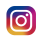 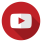 @Rgalgora
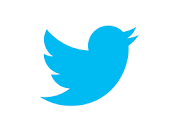 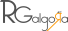 “PALABRA O CONJUNTO DE PALABRAS QUE UTILIZAMOS LOS USUARIOS EN UN BUSCADOR COMO GOOGLE PARA ENCONTRAR LA INFORMACIÓN QUE DESEAMOS”
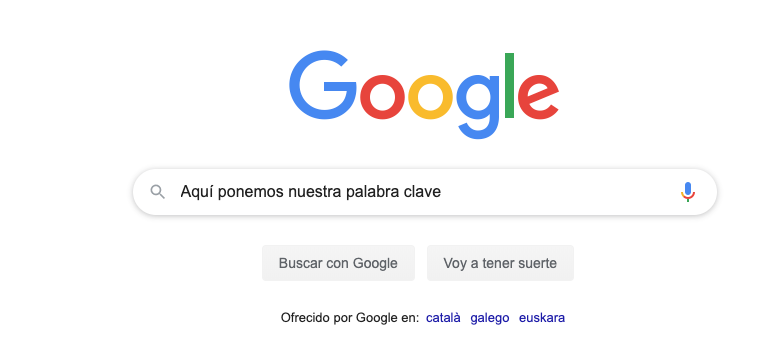 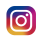 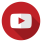 @Rgalgora
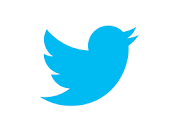 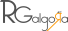 TIPOLOGÍA DE PALABRAS CLAVE
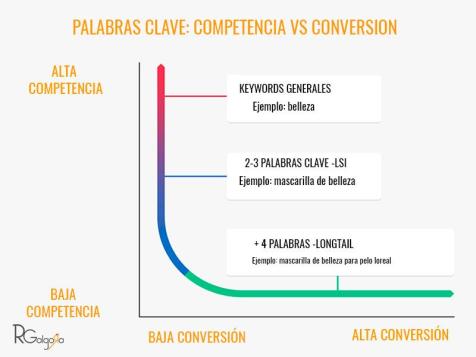 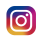 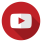 @Rgalgora
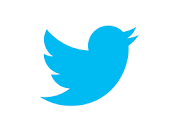 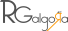 TIPOLOGÍA DE PALABRAS CLAVE
GENERAL O DE KEYWORD EXACTA:  CENTRO EDUCATIVO
LSI: CENTRO EDUCATIVO EN ARAGÓN
LONG TAIL: CENTRO EDUCATIVO EN ARAGÓN DE ACTIVIDADES COMERCIALES
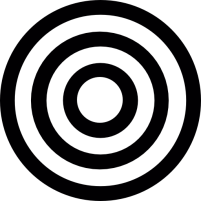 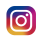 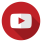 @Rgalgora
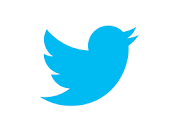 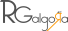 ¿POR QUÉ ES IMPORTANTE
LA INTENCIÓN DE BÚSQUEDA?
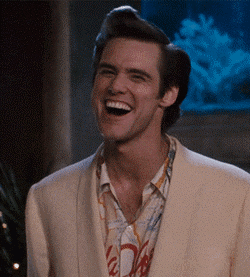 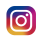 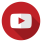 Rgalgora
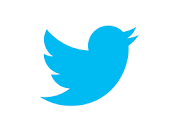 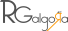 INTENCIÓN DE  BÚSQUEDA
TRANSACCIONAL, COMERCIAL, DIRECTA, INFORMACIONAL, ETC. :  ¿DÓNDE PUEDO ESTUDIAR EL GRADO DE XXX?
QUICK ANSWER: GOOGLE DA LA RESPUESTA DIRECTA
FAQS: FORMATO PREGUNTAS FRECUENTES
TABLAS, LISTAS, GUÍAS, MAPAS, MEGAGUÍAS...
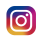 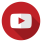 @Rgalgora
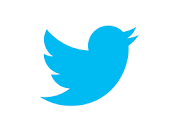 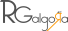 INTENCIÓN DE  BÚSQUEDA
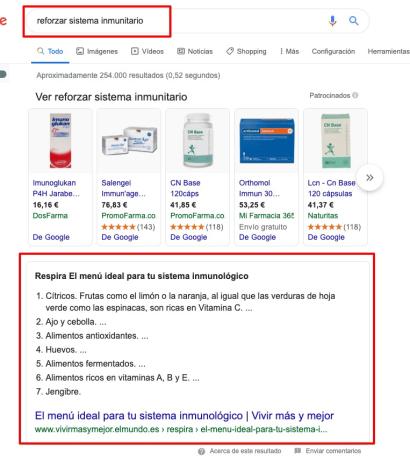 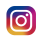 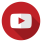 @Rgalgora
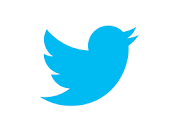 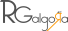 INTENCIÓN DE  BÚSQUEDA
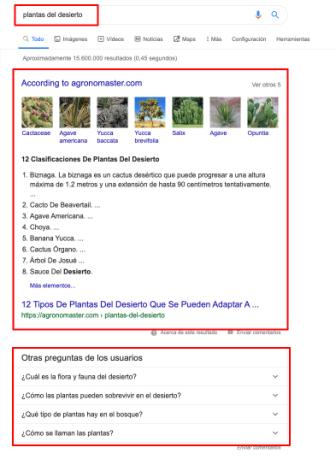 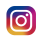 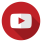 @Rgalgora
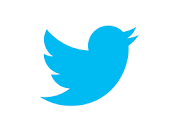 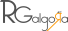 INTENCIÓN DE  BÚSQUEDA
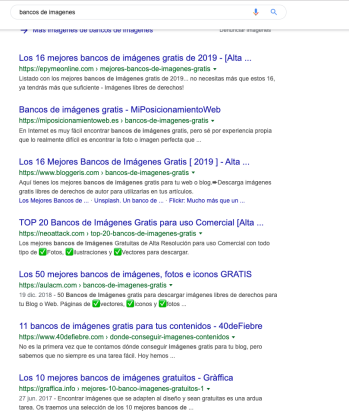 Búsqueda: Banco de imágenes
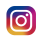 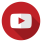 @Rgalgora
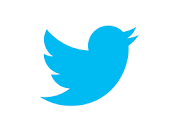 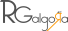 INTENCIÓN DE  BÚSQUEDA
Primero crea un listado de palabras clave que consideras que encajan bien con el artículo que quieres desarrollar. 
Cuando te hayas decidido por una de esas palabras clave, realiza la búsqueda en google y analiza qué tipo de resultados arroja. 
Mira la autoridad de tu competencia, ¿es posible que consigas entrar en el top10?
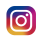 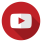 @Rgalgora
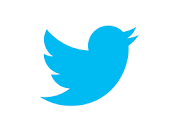 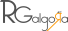 AUTORIDAD DE LA  COMPETENCIA
Autoridad de la competencia: EXTENSIÓN MOZBAR
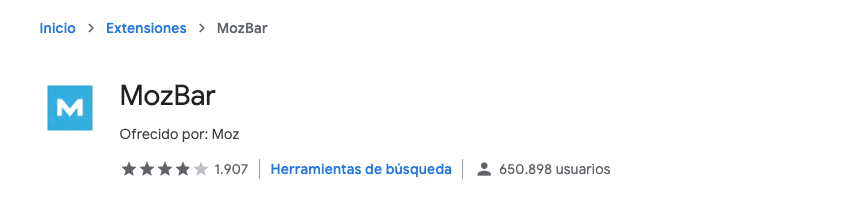 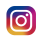 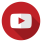 @Rgalgora
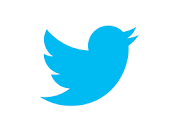 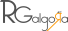 AUTORIDAD DE LA  COMPETENCIA
Autoridad de la competencia: EXTENSIÓN MOZBAR
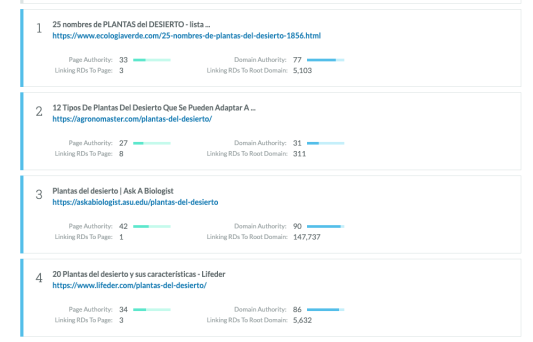 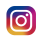 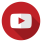 @Rgalgora
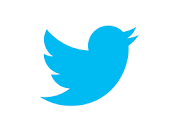 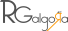 HERRAMIENTAS PARA ENCONTRAR  PALABRAS CLAVE
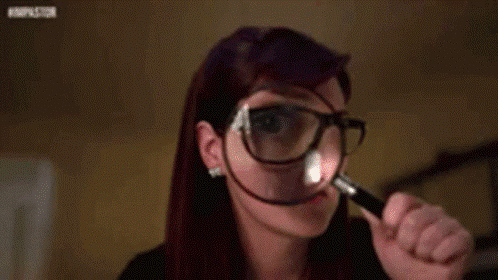 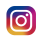 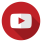 @Rgalgora
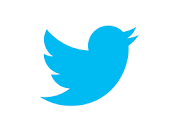 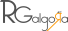 HERRAMIENTA FREE: KEYWORD SHEETER
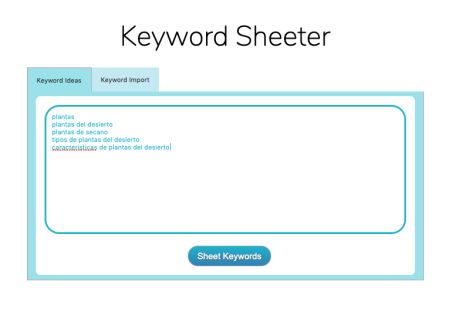 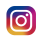 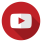 @Rgalgora
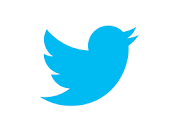 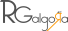 EXTENSIÓN: MOZBAR (FREE)
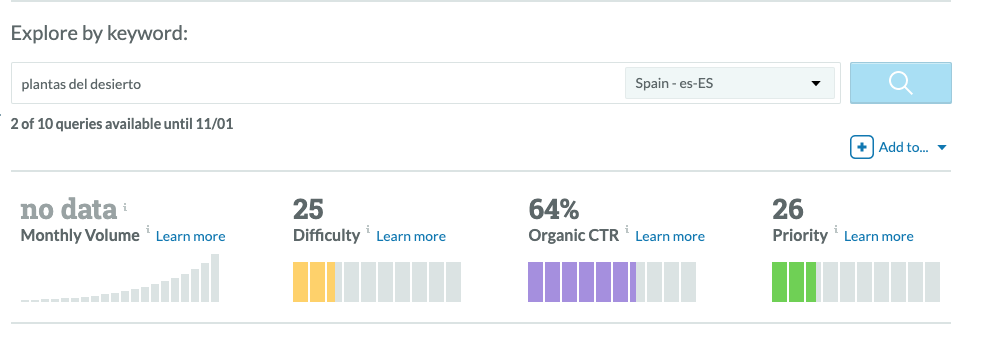 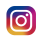 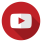 @Rgalgora
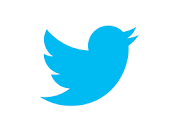 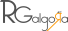 AUTOCOMPLETADO DE GOOGLE 
Y PALABRAS RELACIONADAS
TRUCO: PREFIJO Y SUFIJOS
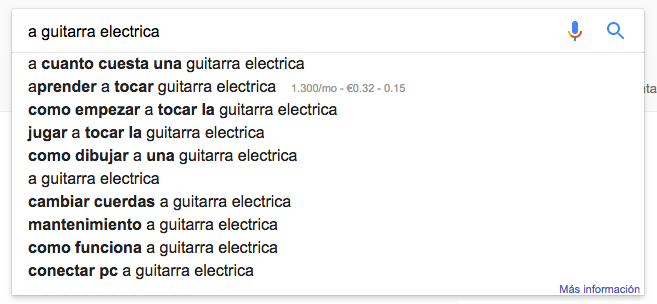 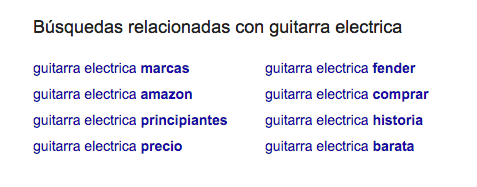 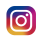 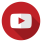 @Rgalgora
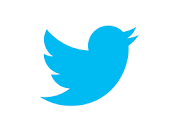 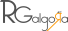 HERRAMIENTA ANSWERTHEPUBLIC
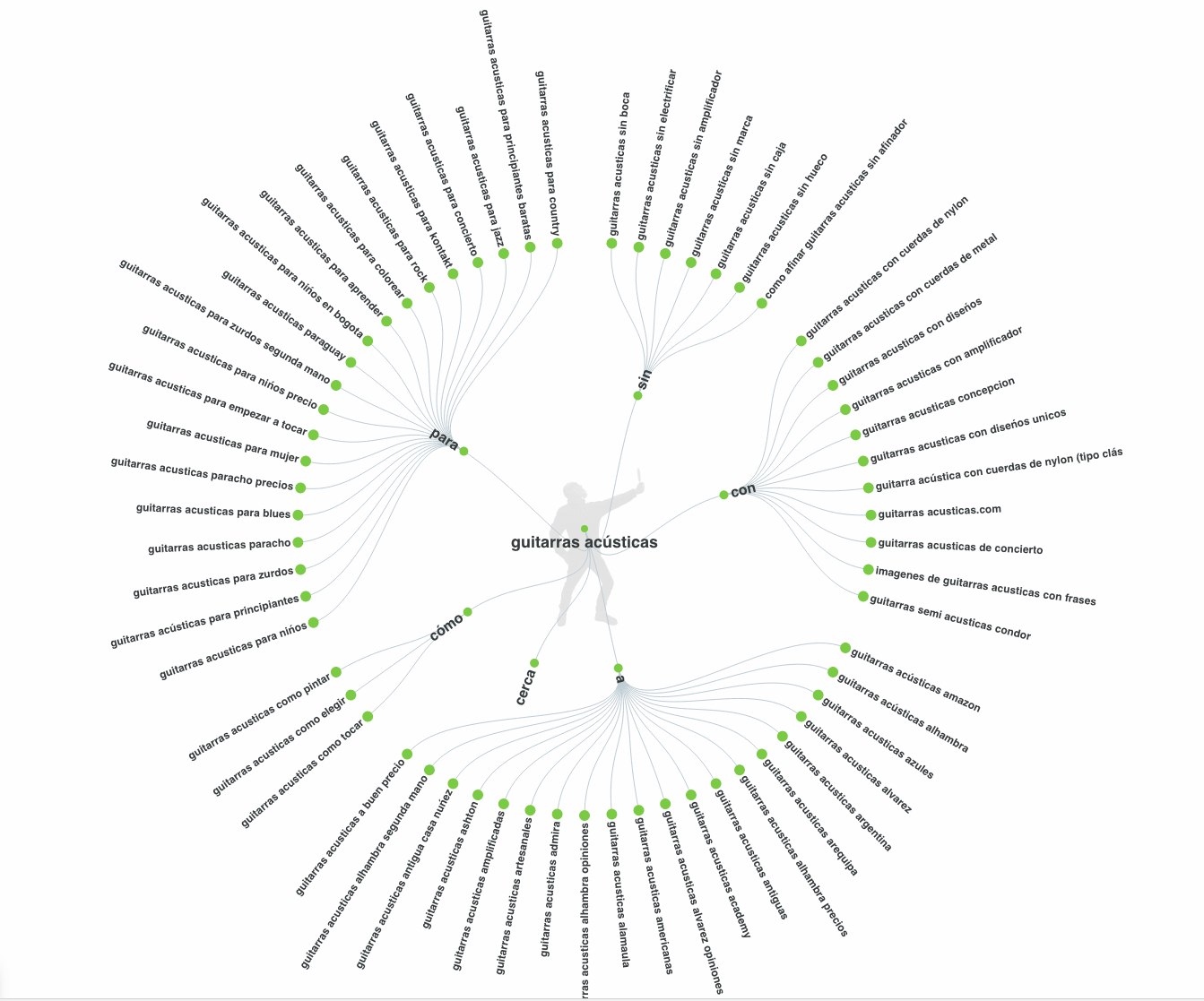 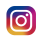 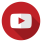 @Rgalgora
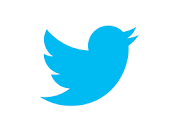 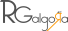 PLANIFICADOR DE PALABRAS CLAVE 
Cuenta en google adwords: https://ads.google.com/intl/es_es/home/
Abrir una cuenta,  no hace falta añadir método de facturación.
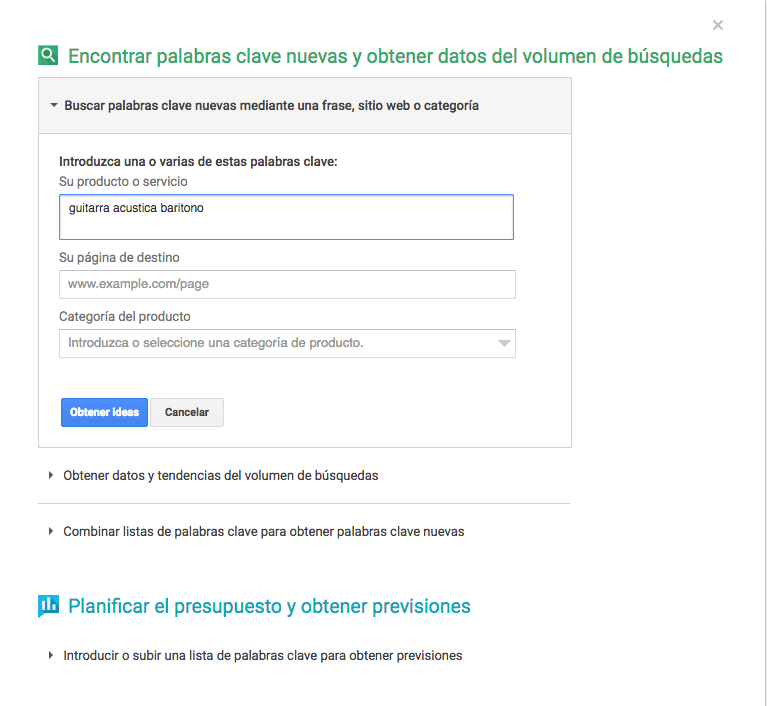 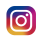 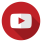 @Rgalgora
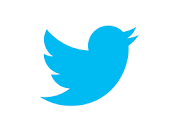 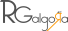 AHREF: HERRAMIENTA DE PAGO
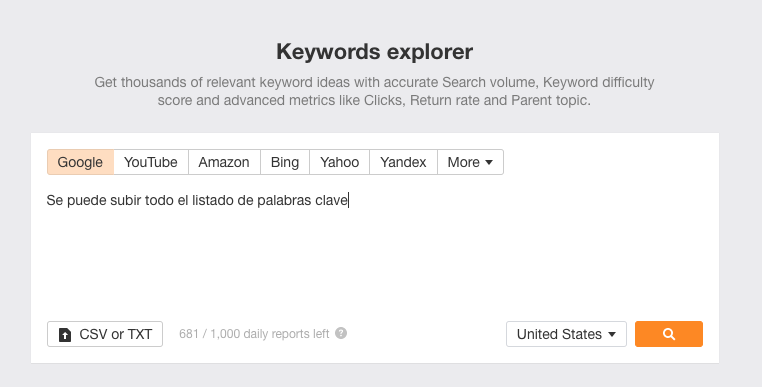 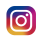 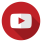 @Rgalgora
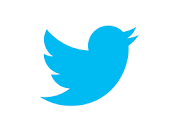 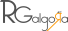 AHREF: HERRAMIENTA DE PAGO
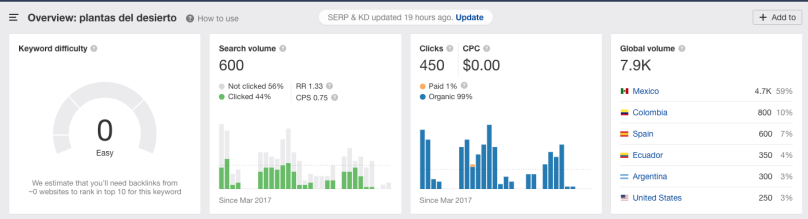 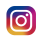 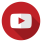 @Rgalgora
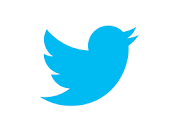 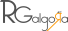 AHREF: HERRAMIENTA DE PAGO
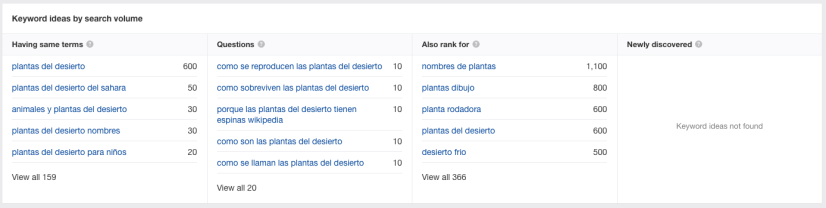 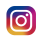 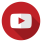 @Rgalgora
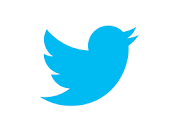 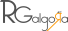 AHREF: HERRAMIENTA DE PAGO
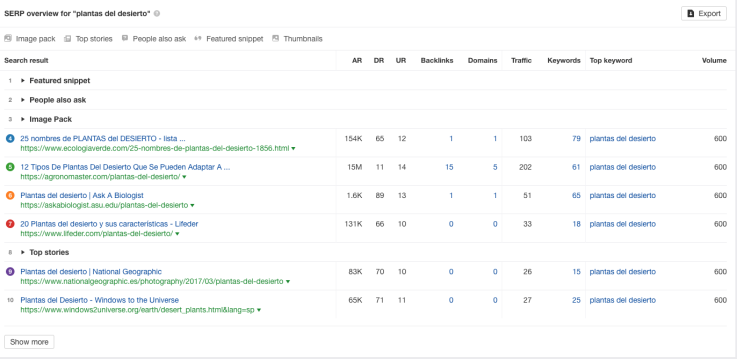 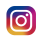 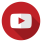 @Rgalgora
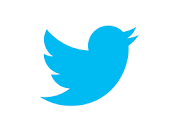 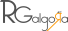 TODA LA INFORMACIÓN EXPLICADA PASO POR PASO Y CON CAPTURAS DE PANTALLA EN: 

VÍDEO:  https://youtu.be/tCpvOHSJWxE
BLOG:  https://www.rgalgora.com/buscar-palabras-clave/
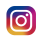 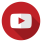 @Rgalgora
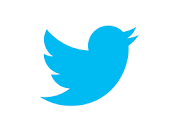 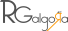 SOLO PARA VÍDEO: VIDIQ
EXTENSIÓN PARA GOOGLE CHROME
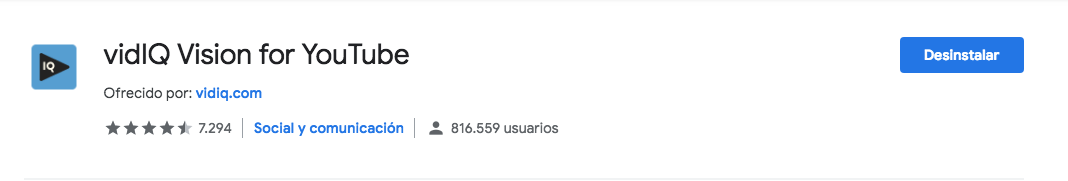 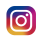 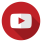 @Rgalgora
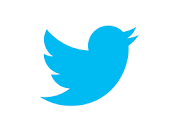 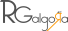 SOLO PARA VÍDEO: VIDIQ
BUSCA EN YOUTUBE VÍDEOS QUE HABLAN DE TU TEMÁTICA Y “ESPÍA” QUÉ ETIQUETAS HAN UTILIZADO PARA SU CANAL Y PARA SU VÍDEO
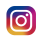 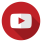 @Rgalgora
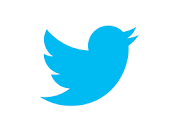 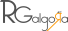 PRÁCTICAS PRIMERA PARTE:
ABRIR UN DOCUMENTO EXCEL O GOOGLE SPREADSHEETS
INSTALAR EXTENSIÓN MOZ y VIDIQ EN CASO DE VÍDEOS
CREAR UN LISTADO DE PALABRAS CLAVE CON TODAS LAS HERRAMIENTAS - FOCO EN PALABRAS LONGTAIL
SI TE SOBRA TIEMPO...CREA UNA CUENTA EN GOOGLE ADWORDS
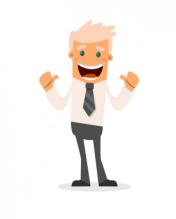 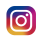 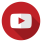 @Rgalgora
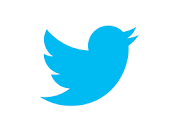 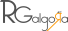 CREAR UN 
CALENDARIO EDITORIAL
(MÍNIMO 3 MESES)
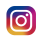 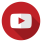 @Rgalgora
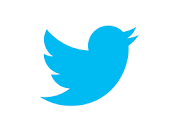 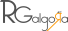 EN EL DOCUMENTO EXCEL:
SELECCIONAMOS LA PALABRA CLAVE
AGRUPAMOS POR TAXONOMÍAS QUE LUEGO SERVIRÁN PARA CREAR LA ESTRUCTURA DEL ARTÍCULO O DIFERENTES POSTS
DEFINIMOS TÍTULO Y DESCRIPCIÓN (SNIPPETS), ENLAZADO INTERNO Y EXTERNO, OBJETIVO DEL ARTÍCULO, ETC.
PLANTILLA:  https://bit.ly/33RRJ6E  (HACER UNA COPIA)
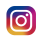 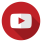 @Rgalgora
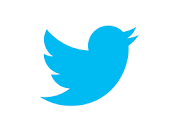 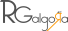 TIPS DE REDACCIÓN SEO
PARA QUE GOOGLE 
TE LLEVE A LO MÁS ALTO
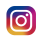 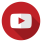 @Rgalgora
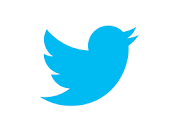 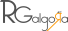 TIPS REDACCIÓN SEO

QUÉ ES LA REDACCIÓN SEO
6 ASPECTOS ESENCIALES EN LA REDACCIÓN DE TEXTOS
TÉCNICAS DE REDACCIÓN SEO
CHECKLIST
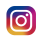 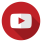 @Rgalgora
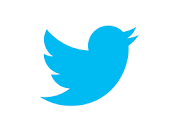 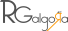 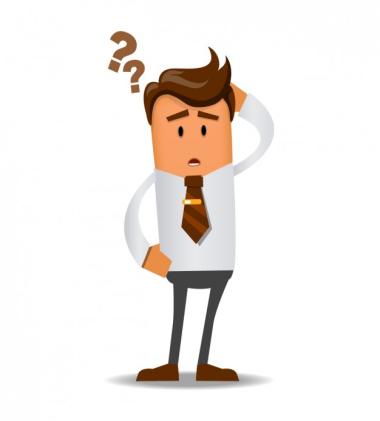 ¿QUÉ ES LA
REDACCIÓN SEO?
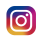 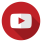 @Rgalgora
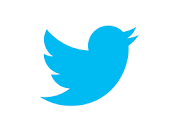 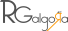 “ESCRIBIR TEXTOS EMPLEANDO TÉCNICAS DE OPTIMIZACIÓN PARA BUSCADORES, CON EL PROPÓSITO DE POSICIONAR ENTRE LOS PRIMEROS RESULTADOS DE BÚSQUEDA POR DETERMINADAS PALABRAS CLAVE”
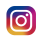 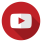 @Rgalgora
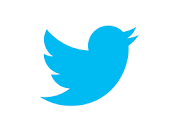 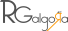 6 ASPECTOS ESENCIALES
EN LA REDACCIÓN SEO
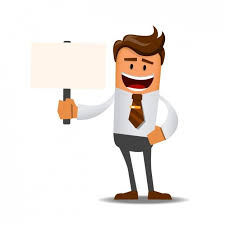 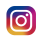 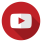 @Rgalgora
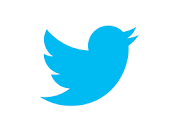 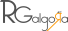 COMUNICACIÓN: la redacción se basa en CONTAR HISTORIAS 
OBJETIVO: ¿Qué persigues al escribir ese texto? 
dar información, solucionar una necesidad, solicitar que se haga una acción...
PÚBLICO OBJETIVO: ¿ Para quién escribes ese contenido? 
INVESTIGACIÓN: en caso de ser necesaria
ESTILO: transmite personalidad en tus textos
ACCIÓN: método AIDA
Atención, Interés, Deseo, Acción
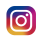 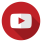 @Rgalgora
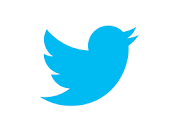 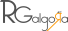 TÉCNICAS DE
REDACCIÓN SEO
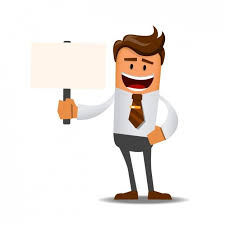 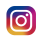 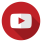 @Rgalgora
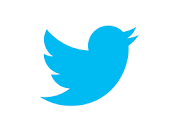 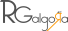 Escribe y después editas
Escribe con Naturalidad
Escribe y optimiza ¡No al revés!
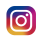 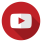 @Rgalgora
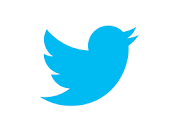 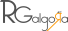 Selección de palabras clave

“LA PALABRA CLAVE PRINCIPAL DE ESE TEXTO DEBE SER ÚNICA PARA ESE CONTENIDO”
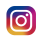 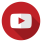 @Rgalgora
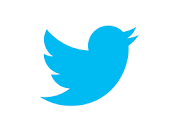 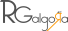 Estructura
INICIO -> DESARROLLO -> FINAL
ESTRUCTURA “PIRÁMIDE INVERTIDA”
TÍTULO DEL CONTENIDO
INTRODUCCIÓN / PÁRRAFO INICIAL (MÉTODO APP)
SUBTÍTULOS Y ELEMENTOS DESTACADOS (BENEFICIOS)
BUCKETS BRIGADES
CONCLUSIÓN
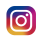 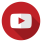 @Rgalgora
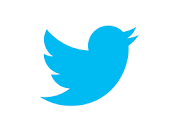 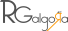 TÍTULO DEL CONTENIDO

CORTO, CLARO, DESCRIPTIVO Y ÚNICO POR PÁGINA

DEBE CONTENER LA PALABRA CLAVE DE ESA PÁGINA

LA PALABRA CLAVE: CUÁNTO MÁS INICIO DEL TÍTULO, MEJOR
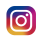 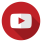 @Rgalgora
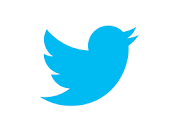 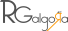 TÍTULO DEL CONTENIDO
FUNCIONAN MUY BIEN LAS PREGUNTAS
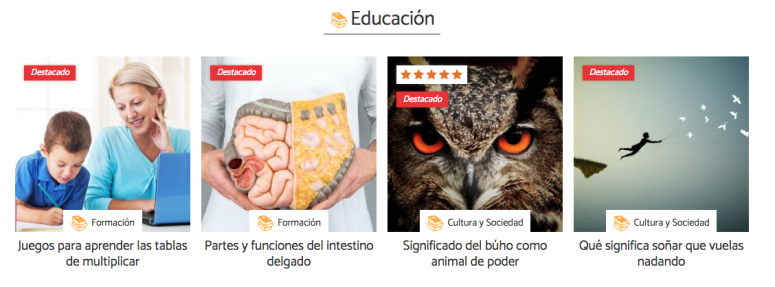 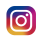 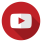 @Rgalgora
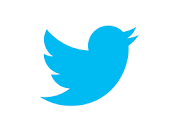 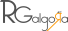 INTRODUCCIÓN

RESUMEN DE LAS IDEAS MÁS IMPORTANTES TRATADAS EN EL CONTENIDO

CONTIENE LA PALABRA CLAVE Y TÉRMINOS SEMÁNTICAMENTE RELACIONADOS

LA PALABRA CLAVE: PREFERIBLEMENTE EN PRIMERA LÍNEA Y EN NEGRITA
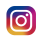 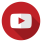 @Rgalgora
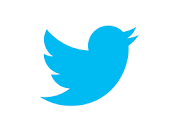 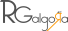 INTRODUCCIÓN
MÉTODO APP
AGREE
PROMISE
PREVIEW
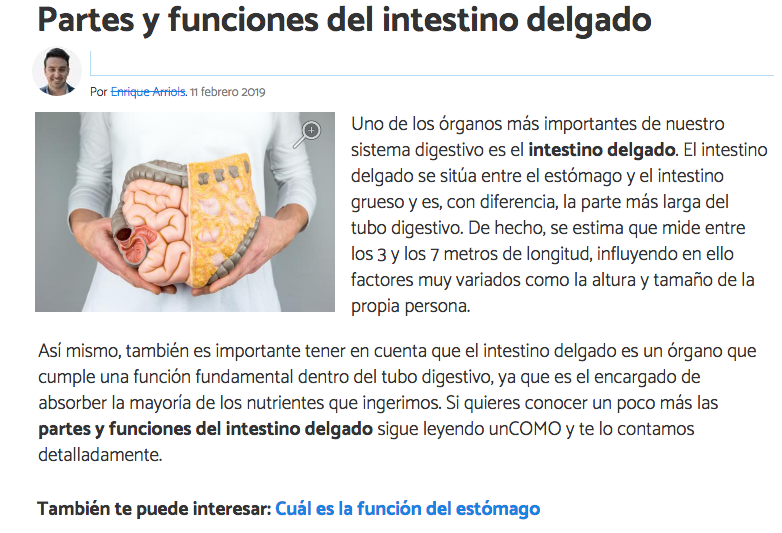 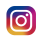 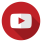 @Rgalgora
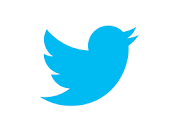 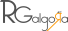 CUERPO DEL TEXTO
APLICA PIRÁMIDE INVERTIDA - ARGUMENTA ORDENANDO IDEAS - CUENTA UNA HISTORIA

CONTIENE PALABRA CLAVE Y DERIVADAS

PRIMA LA NATURALIDAD. TEN CLARA LA PALABRA CLAVE Y SU SEMÁNTICA

UTILIZA SUBTÍTULOS PARA MEJORAR LEGIBILIDAD. INCLUYE PALABRAS RELACIONADAS CON PALABRA CLAVE
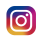 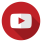 @Rgalgora
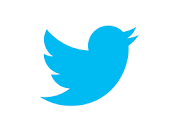 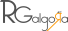 CUERPO DEL TEXTO
BUCKETS BRIGADES: 
“AÚN QUEDA LO MEJOR”
“NO TE VAS A CREER…”
“A CONTINUACIÓN…”
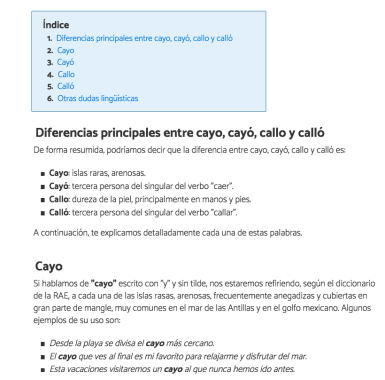 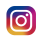 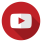 @Rgalgora
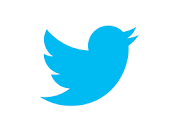 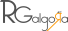 CONCLUSIÓN
RESUME LAS IDEAS MÁS IMPORTANTES

CONTIENE PALABRA CLAVE EN NEGRITA

UTILIZA UN CTA (CALL TO ACTION) - LLAMADA A LA ACCIÓN

CIERRE EXPRESIVO QUE APELA A LA EMOCIÓN
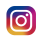 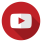 @Rgalgora
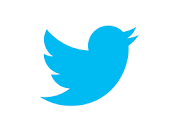 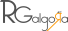 CONCLUSIÓN
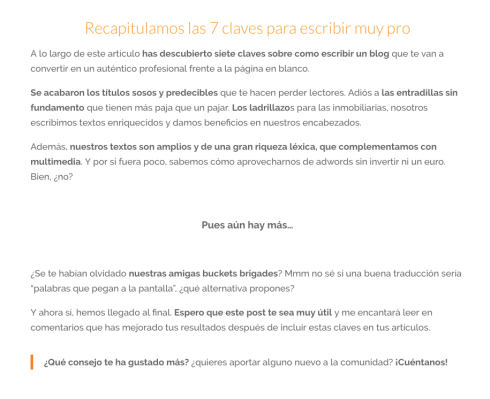 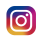 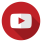 @Rgalgora
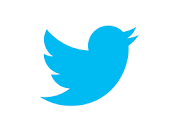 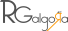 TAREAS SEGUNDA PARTE:
SEGUIMOS TRABAJANDO CON EL ESTUDIO DE PALABRAS CLAVE
ABRIR EL CHECKLIST DE REDACCIÓN SEO
http://bit.ly/pautas-redaccion-seo-rgalgora
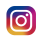 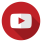 @Rgalgora
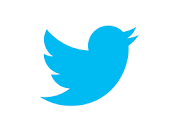 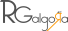 SEO PARA YOUTUBE
HAZ QUE TUS VÍDEOS DESTAQUEN 
Y TU COMUNIDAD CREZCA
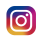 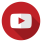 @Rgalgora
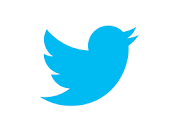 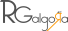 TIPS REDACCIÓN SEO

FACTORES SEO EN YOUTUBE
SELECCIÓN DE PALABRA CLAVE:  SUGERENCIAS DE YOUTUBE (+A, B, C..), BUSCAR EN YOUTUBE Y ANALIZAR TÍTULOS, KEYWORDTOOL.IO…
PARA QUE NO DECAIGA LA ATENCIÓN ¡OTRA HERRAMIENTA GRATUITA!
BUSCAR: NEIL PATEL UBERSUGGEST
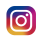 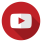 @Rgalgora
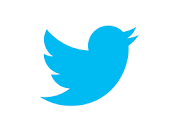 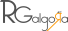 TIPS REDACCIÓN SEO

FACTORES SEO EN YOUTUBE
NOMBRE DEL ARCHIVO DEL VÍDEO:  EL NOMBRE DEL ARCHIVO DEBE SER DESCRIPTIVO E INCLUIR LA PALABRA CLAVE
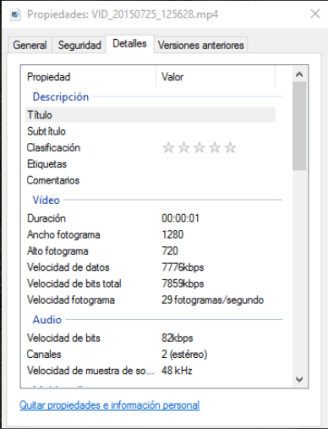 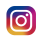 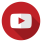 @Rgalgora
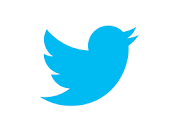 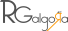 TIPS REDACCIÓN SEO

FACTORES SEO EN YOUTUBE
TÍTULO SEO:  PALABRA CLAVE, CUÁNTO MÁS A LA IZQUIERDA, MEJOR
¿De qué trata?
¿Aparece alguien / algo famoso/relevante?
¿Qué serie es? ¿Capítulo?
¿Se puede etiquetar? (Challenge, reacción…)
¡Sembrar la duda!
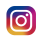 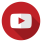 @Rgalgora
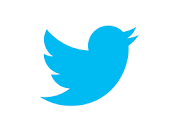 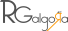 TIPS REDACCIÓN SEO

FACTORES SEO EN YOUTUBE
TÍTULO SEO:
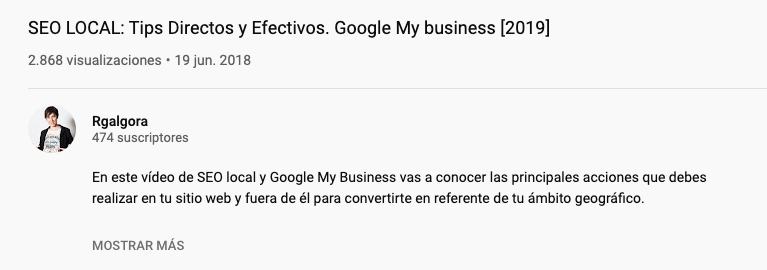 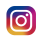 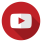 @Rgalgora
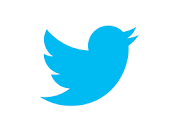 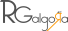 TIPS REDACCIÓN SEO

FACTORES SEO EN YOUTUBE
TRUCO:  TEST A/B
SE PUEDEN SUBIR VERSIONES DE UN MISMO VÍDEO PROBANDO TITULARES Y ELIMINAR LOS QUE PEOR FUNCIONAN
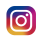 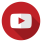 @Rgalgora
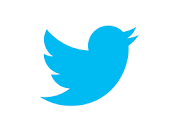 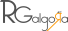 TIPS REDACCIÓN SEO

FACTORES SEO EN YOUTUBE
DESCRIPCIÓN:  PALABRA CLAVE AL INICIO
EN LA PARTE VISIBLE DE LA DESCRIPCIÓN DEBE IR LA PALABRA CLAVE Y ENLACE PRINCIPAL, SI LO HAY. 
RESTO DE DESCRIPCIÓN, SEMÁNTICA
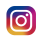 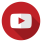 @Rgalgora
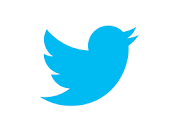 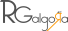 TIPS REDACCIÓN SEO

FACTORES SEO EN YOUTUBE
DESCRIPCIÓN:
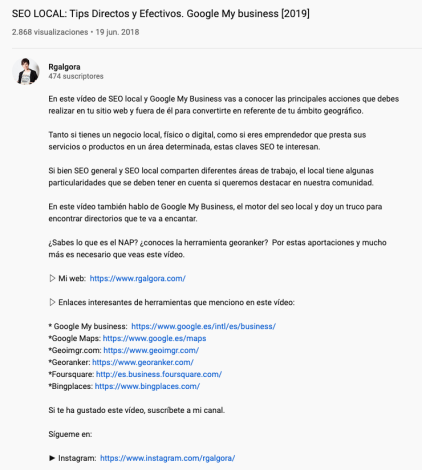 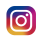 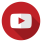 @Rgalgora
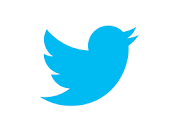 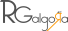 TIPS REDACCIÓN SEO

FACTORES SEO EN YOUTUBE
A TENER EN CUENTA:  ¡HASHTAGS!
GOOGLE RECOMIENDA EL USO DE LOS #HASHTAGS, SIN EMBARGO PRÁCTICAMENTE NADIE LOS UTILIZA

MÁS INFO: https://support.google.com/youtube/answer/6390658?hl=es
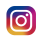 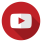 @Rgalgora
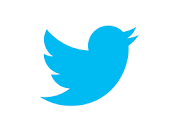 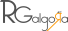 TIPS REDACCIÓN SEO

FACTORES SEO EN YOUTUBE
ETIQUETAS:  PALABRAS CON LAS QUE EXPLICARÍAS DE QUÉ TRATA EL VÍDEO
CON VIDIQ PUEDES ESPIAR ETIQUETAS DE LA COMPETENCIA Y ADEMÁS TE SUGIERE ETIQUETAS MÁS UTILIZADAS
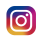 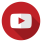 @Rgalgora
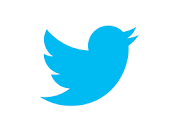 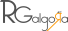 TIPS REDACCIÓN SEO

FACTORES SEO EN YOUTUBE
TRUCO:  EN ETIQUETAS
UTILIZA NOMBRE DE COMPETIDORES O CANALES RELACIONADOS CON TU TEMÁTICA PARA SALIR EN LOS VÍDEOS RELACIONADOS
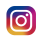 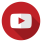 @Rgalgora
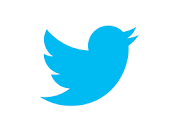 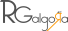 TIPS REDACCIÓN SEO

FACTORES SEO EN YOUTUBE
COMENTARIOS:  RESPONDE A LOS COMENTARIOS UTILIZANDO LA PALABRA CLAVE
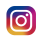 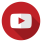 @Rgalgora
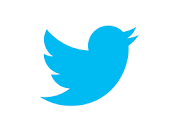 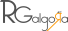 TIPS REDACCIÓN SEO

FACTORES SEO EN YOUTUBE
COMENTARIOS:
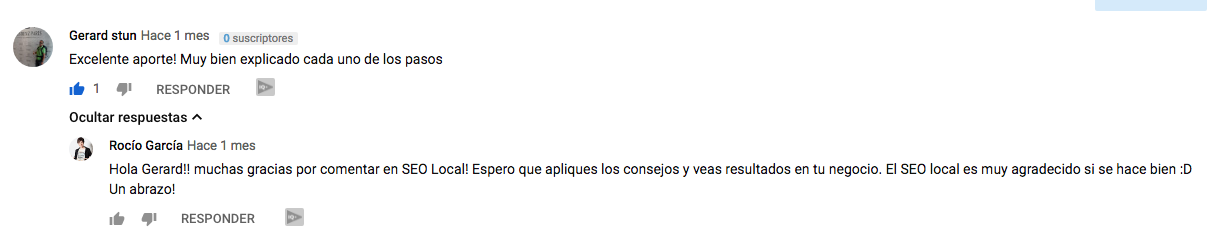 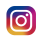 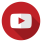 @Rgalgora
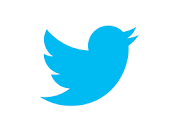 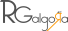 OTRAS BUENAS PRÁCTICAS
MINIATURAS PERSONALIZADAS:  
IMÁGENES CON PALABRA CLAVE
LUMINOSAS Y DE ALTO CONTRASTE
PLANOS CERCANOS DE CARA LLAMAN LA ATENCIÓN
IDENTIDAD VISUAL DISTINTIVA
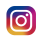 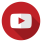 @Rgalgora
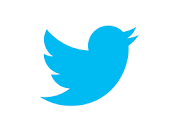 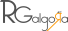 OTRAS BUENAS PRÁCTICAS
MINIATURAS PERSONALIZADAS:
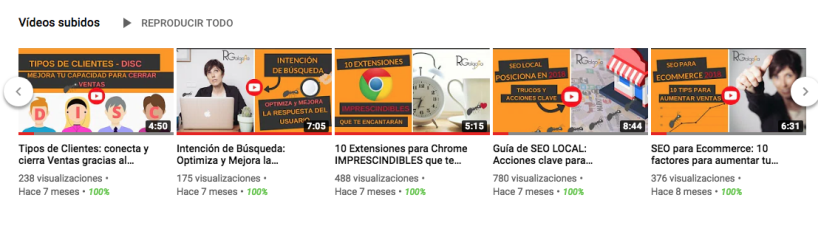 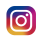 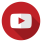 @Rgalgora
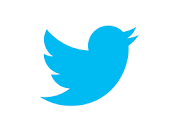 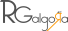 OTRAS BUENAS PRÁCTICAS
CREA PLAYLIST O LISTAS DE REPRODUCCIÓN:  
NO HACE FALTA QUE TODOS LOS VÍDEOS SEAN TUYOS
AYUDAN A POSICIONAR
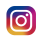 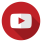 @Rgalgora
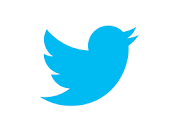 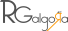 HEMOS PUBLICADO…
¿Y AHORA QUÉ?
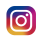 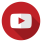 @Rgalgora
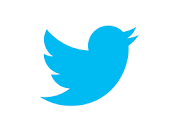 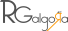 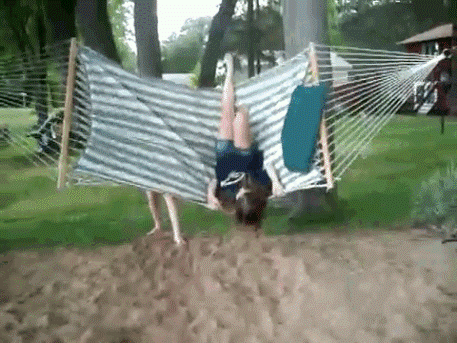 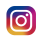 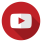 @Rgalgora
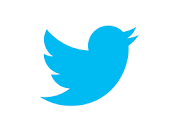 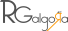 ES HORA DE PROMOCIONAR NUESTRO CONTENIDO
REDES SOCIALES PERSONALES
REDES SOCIALES DEL CENTRO EDUCATIVO
MENCIÓN Y/O ETIQUETADO DE PERSONAS QUE PUEDEN AYUDARNOS A MOVER ESA PUBLICACIÓN
RECICLAJE DE ESA INFORMACIÓN EN DIFERENTES FORMATOS PARA GANAR MÁS VISIBILIDAD: SLIDESHARE, GOOGLE IMÁGENES, ETC.
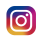 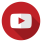 @Rgalgora
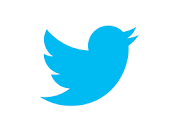 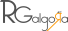 ¡ A CURRAR!
REALIZAR UN ESTUDIO DE PALABRAS CLAVE
CREAR BOCETO DEL ARTÍCULO / DESCRIPCIÓN DEL VIDEO
TEST A/B: REDACTAR VARIOS TÍTULOS 
ACCEDER A LA CUENTA DE YOUTUBE, COMENZAR 
A TRASTEAR Y ESPIAR VÍDEOS CON VIDIQ
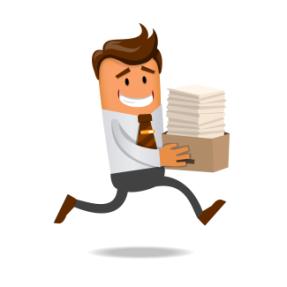 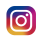 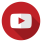 @Rgalgora
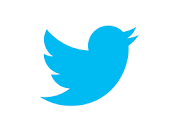 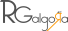 PARA TERMINAR....
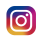 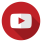 @Rgalgora
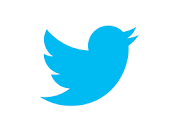 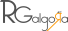 EL MEJOR CONSEJO
PARA TU BLOG EDUCATIVO...
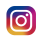 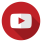 @Rgalgora
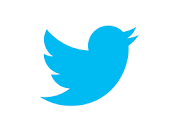 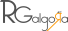 AHORA QUE SABEMOS BUSCAR PALABRAS CLAVE, CONOCEMOS TÉCNICAS DE REDACCIÓN, HERRAMIENTAS GRATUITAS...
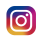 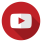 @Rgalgora
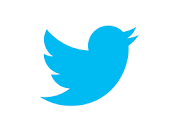 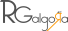 ...TRUCOS PARA SUPERAR A LA COMPETENCIA, CÓMO OPTIMIZAR EN YOUTUBE…
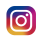 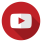 @Rgalgora
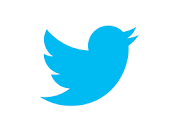 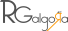 LO MÁS IMPORTANTE...
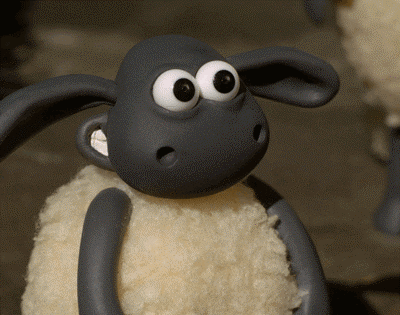 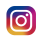 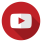 @Rgalgora
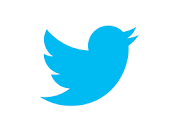 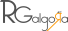 ¡DIVIÉRTETE!
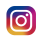 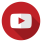 @Rgalgora
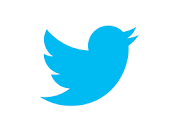 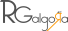 SÉ NATURAL
¡DIVIÉRTETE!
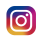 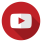 @Rgalgora
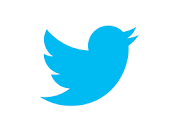 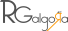 SÉ NATURAL
¡DIVIÉRTETE!
IMPLICA A TUS ALUMNOS
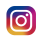 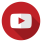 @Rgalgora
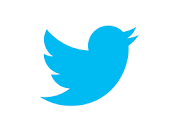 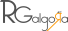 SÉ NATURAL
¡DIVIÉRTETE!
IMPLICA A TUS ALUMNOS
OLVÍDATE DE BUSCADORES
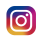 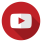 @Rgalgora
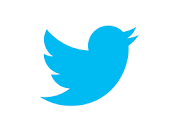 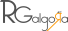 SÉ NATURAL
¡DIVIÉRTETE!
IMPLICA A TUS ALUMNOS
OLVÍDATE DE BUSCADORES
TRABAJA TU BLOG Y VLOG CON PASIÓN
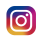 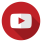 @Rgalgora
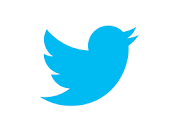 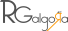 ...Y SI EL BLOG/VLOG COMIENZA A CRECER O TENÉIS OBJETIVOS MÁS AMBICIOSOS, ENTONCES
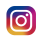 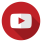 @Rgalgora
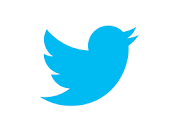 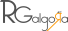 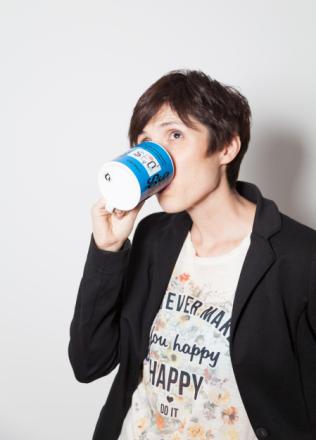 ...LLAMADME
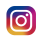 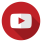 @Rgalgora
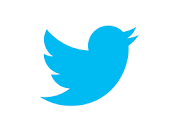 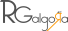 ¿PREGUNTAS?
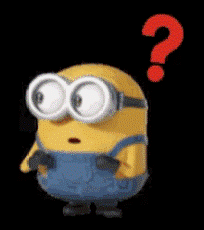 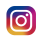 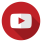 @Rgalgora
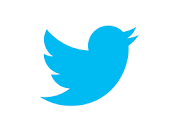 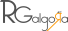 EMAIL: info@rgalgora.com 
WWW. RGALGORA.COM
¿ESTÁ TU WEB/BLOG PREPARADO PARA ENAMORAR A GOOGLE?
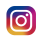 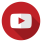 @Rgalgora
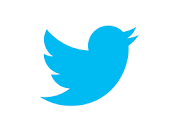 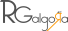 ¡MUCHAS GRACIAS!
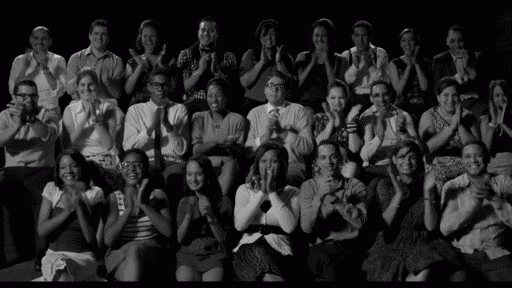 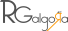